Кодирование графической информации
Выполнил: учитель информатики
МБОУ «Белогривская СОШ»
Большеуковского МР Омской области
В.М. Комарова
Выберите подходящее определение
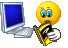 Пространственная дискретизация - это
Преобразование графического изображения из дискретной формы в аналоговую.
Изменение разрешения графического изображения, его яркости и контрастности.
Преобразование графического изображения из аналоговой формы в цифровую (дискретную).
Что ты наделал?!
Ты молодец!!!
Не правильно…
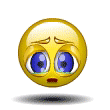 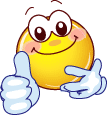 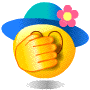 Для перехода к следующему вопросу нажми сюда
Выберите подходящий ответ
Минимальный участок изображения,
для которого независимым образом
можно задать цвет – это   …………
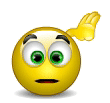 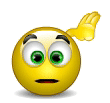 Молодчина!
микрошаг
байт
бит
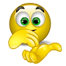 файл
растр
пиксель
глубина цвета
мозаика
дискретность
Для перехода к следующему вопросу нажми сюда
Выберите правильные ответы
Отчего зависит качество растровых изображений, полученных в результате сканирования?
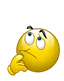 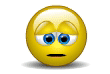 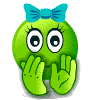 Оптического разрешения сканера
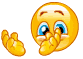 Модульного разрешения сканера
Аппаратного разрешения сканера
Модульного принципа построения компьютера
Для перехода к следующему вопросу нажми сюда
Решите задачу
и Выберите правильный ответ
Цветное с палитрой из 256 цветов растровое графическое изображение имеет размер 10×10 точек. Какой информационный объём имеет изображение?
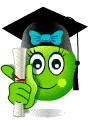 Умница!
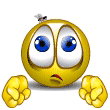 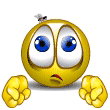 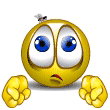 100 битов
256 байтов
100 байтов
256 битов
Для перехода к следующему вопросу нажми сюда
Дайте правильный ответ
Составь формулу для вычисления количества цветов в палитре
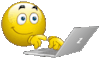 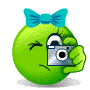 8
2
5
J
I
ỹ
M
N
Y
Для перехода к следующему слайду нажми сюда
Оцените себя
и поставьте оценку в тетрадь
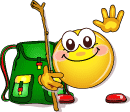 Использованные ресурсы:
Информатика: учебник для 8 класса, Угринович Н. Д., Бином. Лаборатория знаний, 2015
http://hobby-mix.net/journalshowcomments.php?categ=1&go=next&journalid=4312711&jpostid=181300701
http://liubavyshka.ru/photo/88-76-0-0-7